NISHTHANational Initiative for School Heads’ and Teachers’ Holistic Advancement
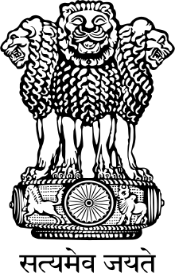 Department of School Education & Literacy, 
Ministry of Human Resource Development
Roles and Responsibilities at National level
National Resource Person and National Resource Group (NRG)
Roles and Responsibilities at National level (Contd…)
National Resource Person and National Resource Group (NRG)
Each member of the National Resource Group, i.e., NRPs responsible for taking the sessions allotted to them as per their expertise in the concerned area. 
    NRPs are expected to:
Collect time schedule and module much before the training program and also discuss with the convener about the program. 
Take the interim-sessions following the modules provided for the session. They are expected to make the session– interactive, activity based, joyful; through games, riddles and quizzes and motivating the KRPs. 
Use modalities such as role play, group work, group discussion, pair-share, poster making, etc. during the session for transacting the content. 
Use relevant audios and videos made for this purpose in the sessions. 
Continuously assess through observations the learnings of the participants. In case of joint sessions, discuss with other resource persons prior to the session.
Requirements from States and UTs
Roles and Responsibilities of States and UTs
Nodal Officers (Nominated by the SCERT/Directorate of Education, State/UT
Roles and Responsibilities of States and UTs (Contd…)
Key Resource Person and State Resource Group
5 KRPs and 1 SRP constitute a SRG. Each SRG will have a member –coordinator, who will be responsible for coordinating with all the members of the group for making a plan, time schedule for the block level training of teachers.
Member-coordinator will also be responsible for the follow-up of the conduct of the training in appropriate manner in tune with the modules developed for the program.
Member-coordinator to ensure the registration of teachers on the web-portal and that the modules are available to all the teachers before the program.
Member- coordinator will be in the network of the NRG members for any further support required in the training program. .
Roles and Responsibilities of States and UTs (Contd…)
Key Resource Person and State Resource Group
KRPs and SRPs are expected to cooperate with member-coordinators, prepare their sessions with team spirit aimed at motivating teachers with interesting pedagogies.
SRP will conduct sessions on leadership roles and qualities and also implementation of initiatives in school education.
KRPs in a team of two will conduct sessions on social-personal qualities and School Based Assessment.
Subject specific sessions will be conducted by KRPs and SRPs as per their expertise in their subject areas.
Monitoring and Support Mechanism
Monitoring and Support Mechanism (Contd…)
After the completion of the teacher training program, the follow up will be done by the following methods on the portal:
PAB estimated approval for Integrated Teacher Training at Elementary level for 2019-20
Group:1 – 8th August 2019 (Morning Session)
Rs.in lakh
Tentative schedule of Training- Group:1 – 8th August 2019 (Morning Session)
Tentative schedule of Training- Group:1 – 8th August 2019 (Morning Session)
PAB estimated approval for Integrated Teacher Training at Elementary level for 2019-20
Group:2 – 8th August 2019 (Afternoon Session)
Rs.in lakh
Tentative schedule of Training- Group:2 – 8th August 2019 (Afternoon Session)
Tentative schedule of Training- Group:2 – 8th August 2019 (Afternoon Session)
PAB estimated approval for Integrated Teacher Training at Elementary level for 2019-20 Group:3 – 9th August 2019 (Morning Session)
Rs.in lakh
*Recommended only Physical Number of KRPs & SRPs. The KRPs & SRPs training will be conducted in NCERT- Delhi. All the training Expenses will be borne by NCERT
Tentative schedule of Training- Group:3 – 9th August 2019 (Morning Session)
Tentative schedule of Training- Group:3 – 9th August 2019 (Morning Session)
PAB estimated approval for Integrated Teacher Training at Elementary level for 2019-20 Group:4 – 9th August 2019 (Afternoon Session)
Rs.in lakh
*Recommended only Physical Number of KRPs & SRPs. The KRPs & SRPs training will be conducted in NERIE. All the training Expenses will be borne by NCERT
Tentative schedule of Training- Group:4 – 9th August 2019 (Afternoon Session)
Tentative schedule of Training- Group:4 – 9th August 2019 (Afternoon Session)